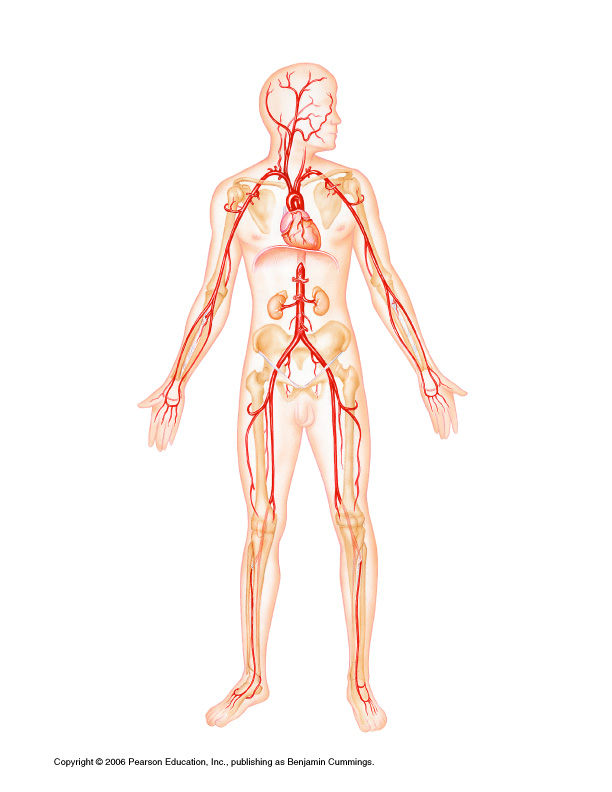 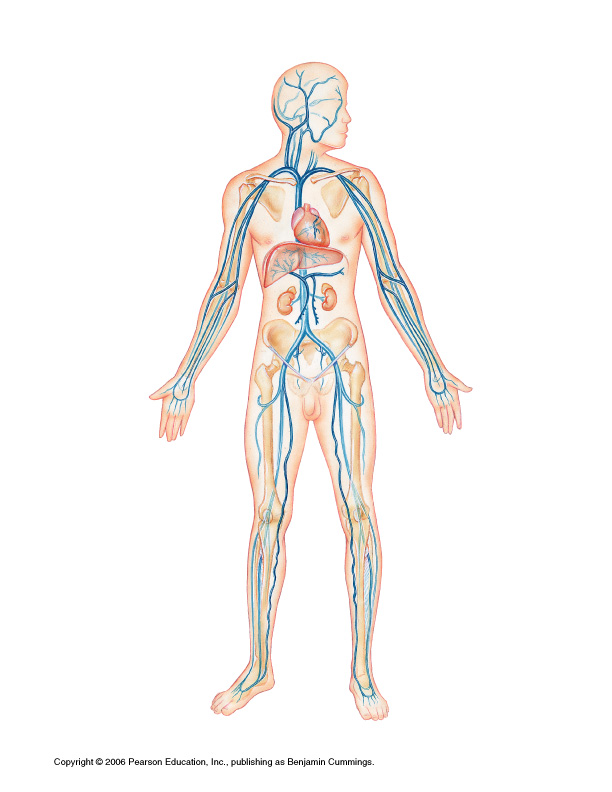 Blood Vessels
Veins
Arteries
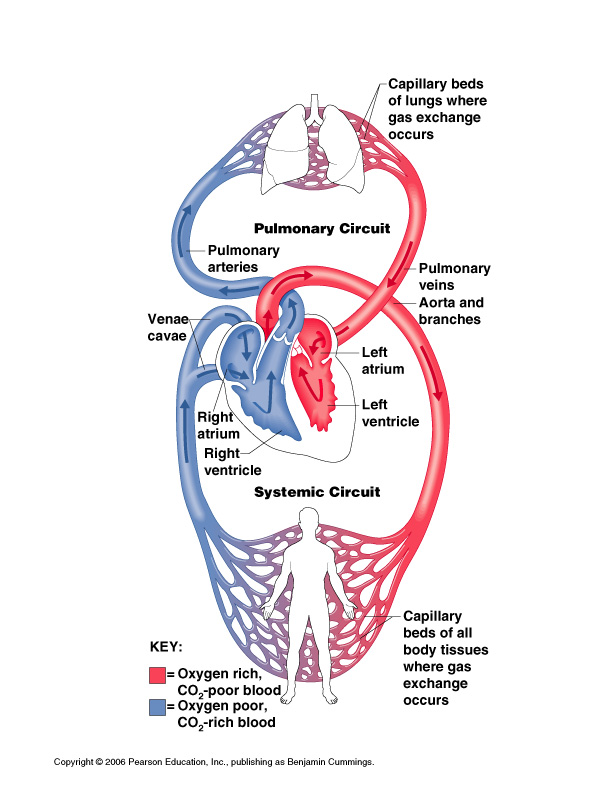 8
1
7
9
10
12
5
6
3
4
2
11
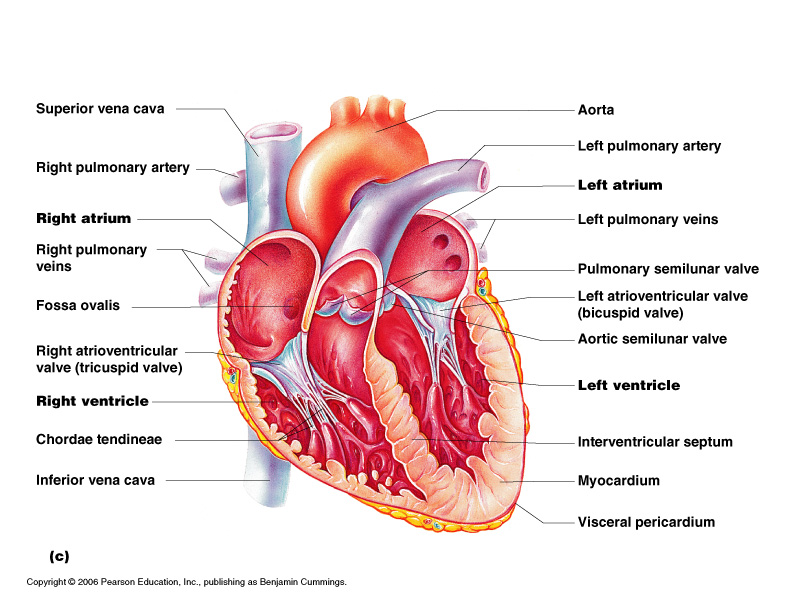 1
9
10
2
11
3
12
4
13
Pulmonary valve
14
Aortic valve
15
5
16
6
7
17
8
18
Cardiac muscle
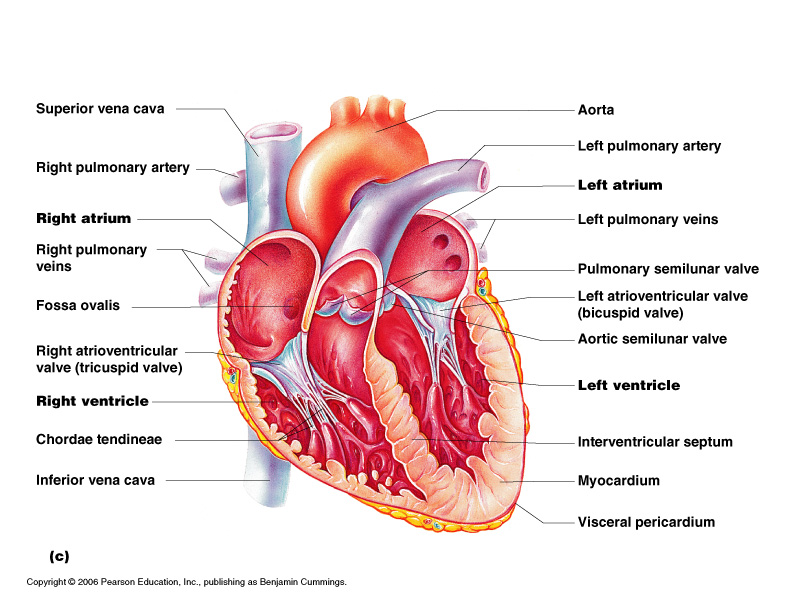 Pulmonary valve
Aortic valve
Cardiac muscle
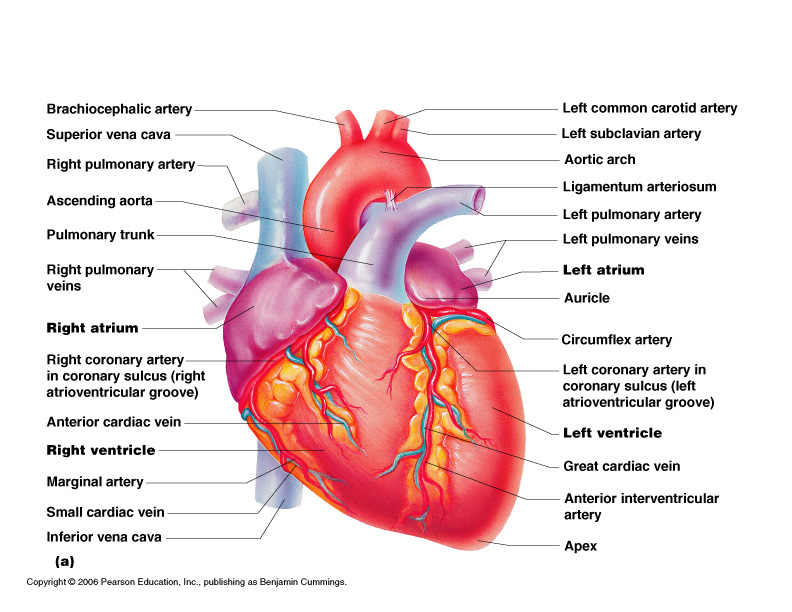 1
10
2
3
11
Pulmonary artery
4
12
5
13
6
7
14
15
8
9
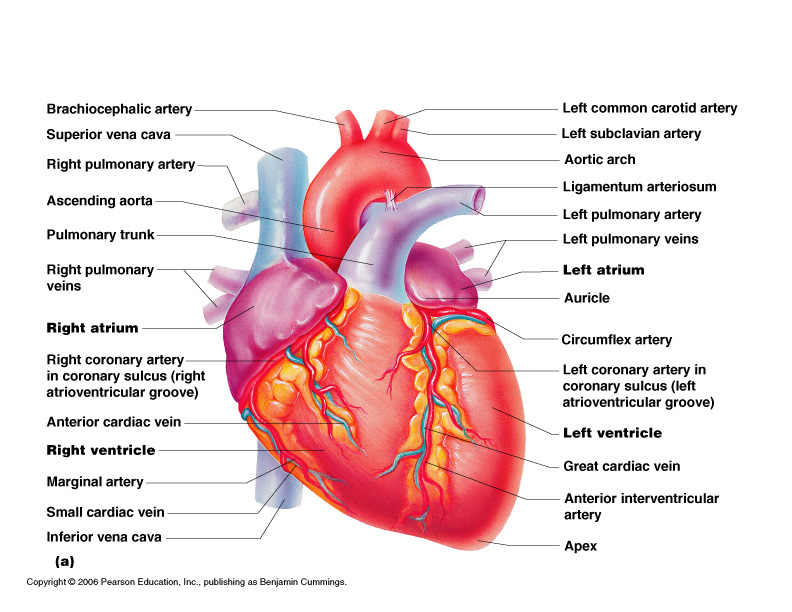 Pulmonary artery